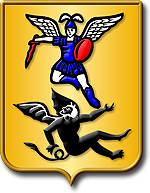 ГОРОДСКОЙ ОКРУГ
 "ГОРОД АРХАНГЕЛЬСК"
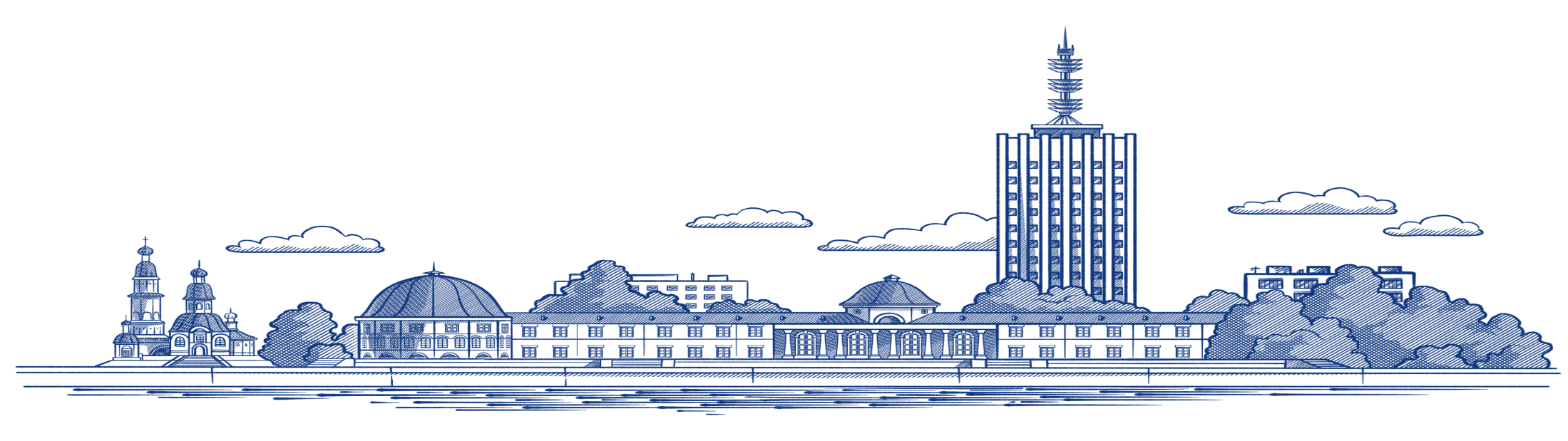 МУНИЦИПАЛЬНЫЙ ПРОЕКТ
 "АРХАНГЕЛЬСК – ГОРОД ВОЗМОЖНОСТЕЙ ДЛЯ КАЖДОГО"
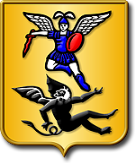 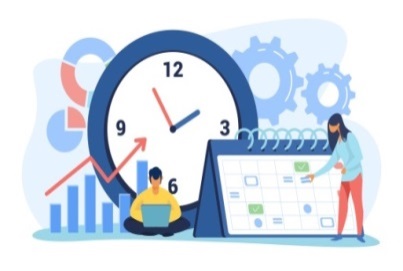 СРОКИ РЕАЛИЗАЦИИ:
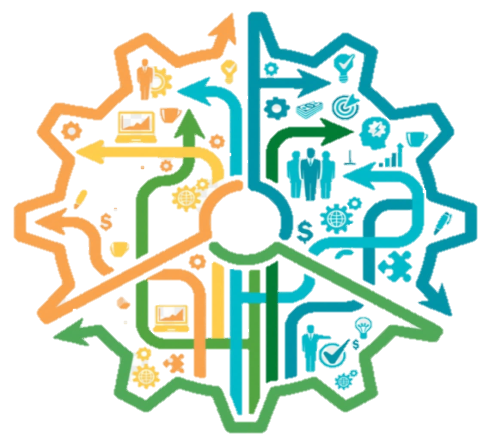 2019-2024 ГГ
148
МЕРОПРИЯТИЙ
12
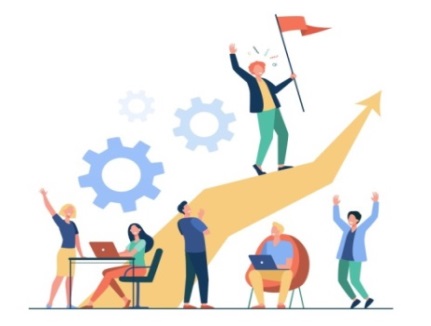 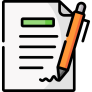 НАПРАВЛЕНИЙ
БЮДЖЕТ ПРОЕКТА: 
82,7МЛРД. РУБ.
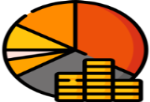 ФОРМИРОВАНИЕ КОМФОРТНОЙ ГОРОДСКОЙ СРЕДЫ
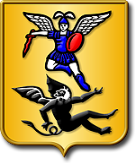 Финансирование в  2017 - 2021 годах 889,1 млн. рублей
Утверждены программы: комплексного развития систем коммунальной инфраструктуры, транспортной инфраструктуры, социальной инфраструктуры, а также программа комплексного развития территорий
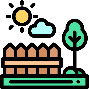 293,2
Благоустроено 24 общественных и 71 дворовых территорий
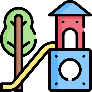 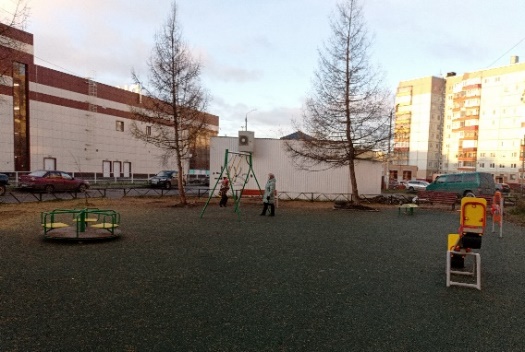 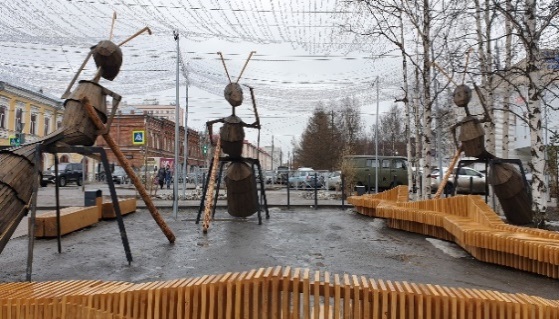 Утвержден новый
Генеральный план 
до 2040 года
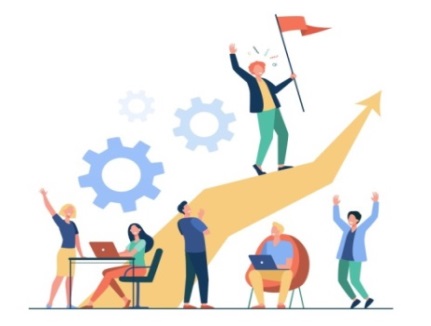 Общественная территория Набережная Северной Двины (от ул. Володарского до Морского музея)
Дворовая территория пр. Дзержинского, д. 29
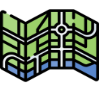 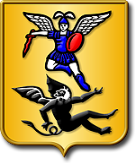 РАЗВИТИЕ ТРАНСПОРТНОЙ  ИНФРАСТРУКТУРЫ
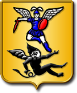 Выполнен  ремонт 
1,4 млн. кв. м дорог
Ремонт  дорог,  тыс. кв. м
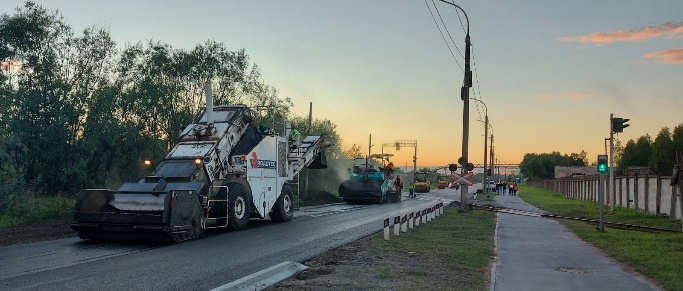 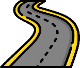 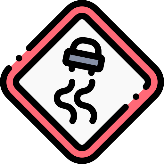 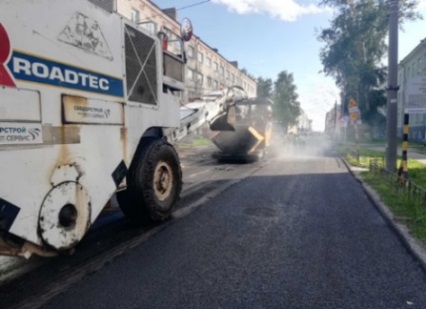 Реконструкция  Ленинградского проспекта
Проектирование 
транспортных развязок
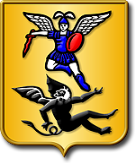 ИНВЕСТИЦИОННЫЕ ПРОЕКТЫ В РАМКАХ МЧП
ЗАКЛЮЧЕНО  КОНЦЕСИОННЫХ 
СОГЛАШЕНИЙ
ЗАКЛЮЧЕНО ЭНЕРГОСЕРВИСНЫХ КОНТРАКТОВ
2  в сфере водоснабжения и водоотведения
90  в сфере теплоснабжения
39  в сфере электроснабжения
переданы в концессию:
комплекс центральных очистных сооружений
объекты централизованной системы водоснабжения и водоотведения
132  автоматизированных тепловых пункта;
33 тыс. светодиодных светильников
ОБЪЕМ ИНВЕСТИЦИЙ 
      5,8  млрд.
 рублей
ОБЪЕМ ИНВЕСТИЦИЙ
        12,8  млрд.
 рублей
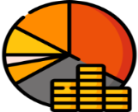 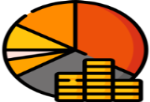 ЭКОНОМИЯ ЗА 2020 ГОД
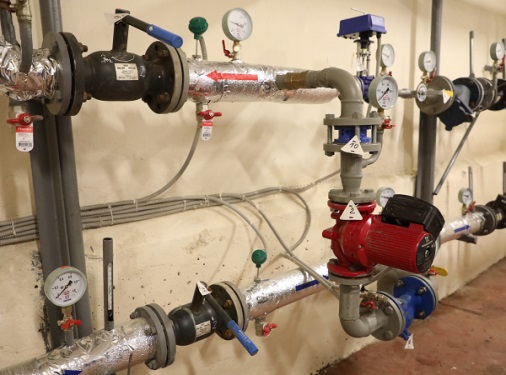 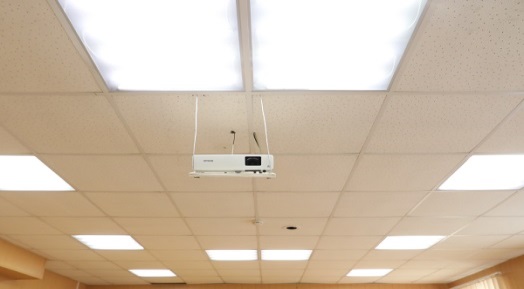 29,0 млн. рублей тепловой энергии;
8,0 млн. рублей электрической энергии
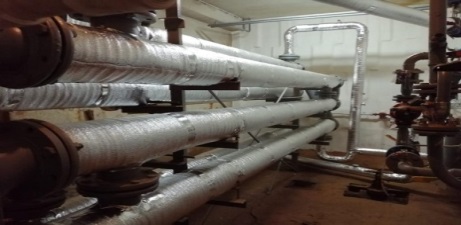 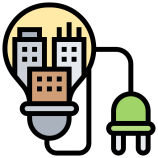 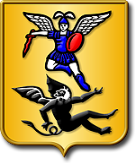 МЕРЫ ПОДДЕРЖКИ НА МУНИЦИПАЛЬНОМ УРОВНЕ
Отсрочка по арендным платежам земельных участков
Снижение коэффициентов 
при расчете ЕНВД
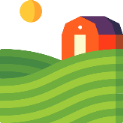 Освобождение от уплаты арендных платежей за пользование муниципальным имуществом
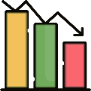 Отсрочка по уплате арендных платежей  муниципального имущества
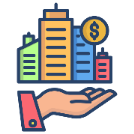 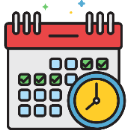 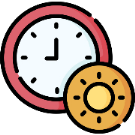 Отсрочка по платежам за выкуп муниципального имущества
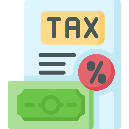 Льгота по налогу на имущество для ИП
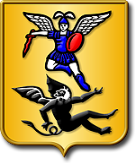 Инвестиции в основной капитал за счет всех источников финансирования, 
млрд. рублей
Промышленное 
производство, млрд. рублей
Индекс промышленного 
производства
117,2%
105,5%
2019      2020      2021       2022       2023      2024
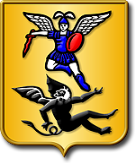 ИНТЕРАКТИВНАЯ ИНВЕСТИЦИОННАЯ КАРТА
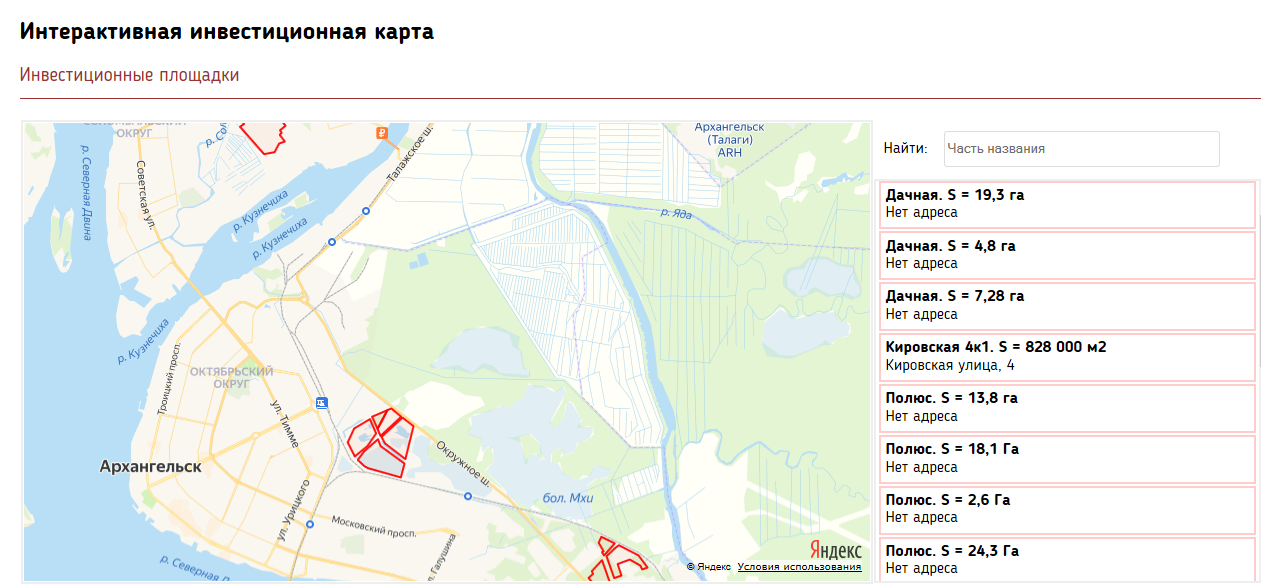 инвестиционные площадки (
муниципальное имущество (
инвестиционные проекты 
резидентов АЗРФ
объекты благоустройства  (
перечень земельных участков, объектов и предложений для реализации инвестиционных проектов(
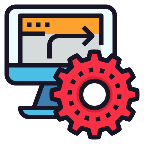 11
слоёв на карте
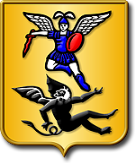 РЕЗИДЕНТЫ АРКТИЧЕСКОЙ ЗОНЫ РОССИЙСКОЙ ФЕДЕРАЦИИ
Меры поддержки резидентов 
Арктической зоны
43  резидента 
Арктической зоны РФ
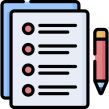 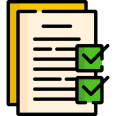 Налог на прибыль 5% 
(течении 5 налоговых периодов)
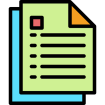 Налог на имущество 0,1 % 
(течении 5 налоговых периодов)
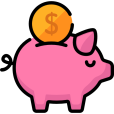 Ставка по УСН "доходы"  1 %, 
УСН "доходы – расходы"  5 %
 (в течении 5 налоговых периодов)
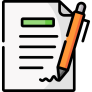 23,9 млрд. рублей 
объем инвестиций
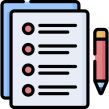 Страховые взносы 7,5 % 
(3,75% для МСП)
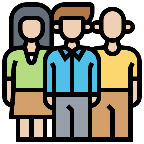 1 412  рабочих мест
Льгота в размере 80 % суммы уплаты земельного налога
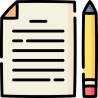 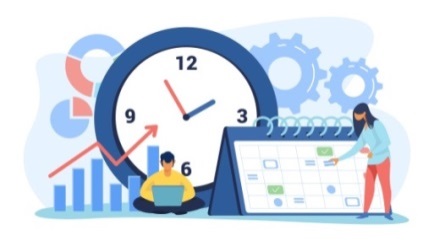 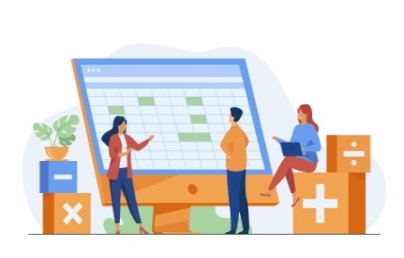 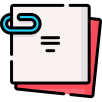 Предоставление земельных участков без торгов
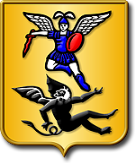 РЕАЛИЗАЦИЯ МАСШТАБНЫХ ИНВЕСТИЦИОННЫХ ПРОЕКТОВ
ЖК "Квартал 152"
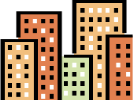 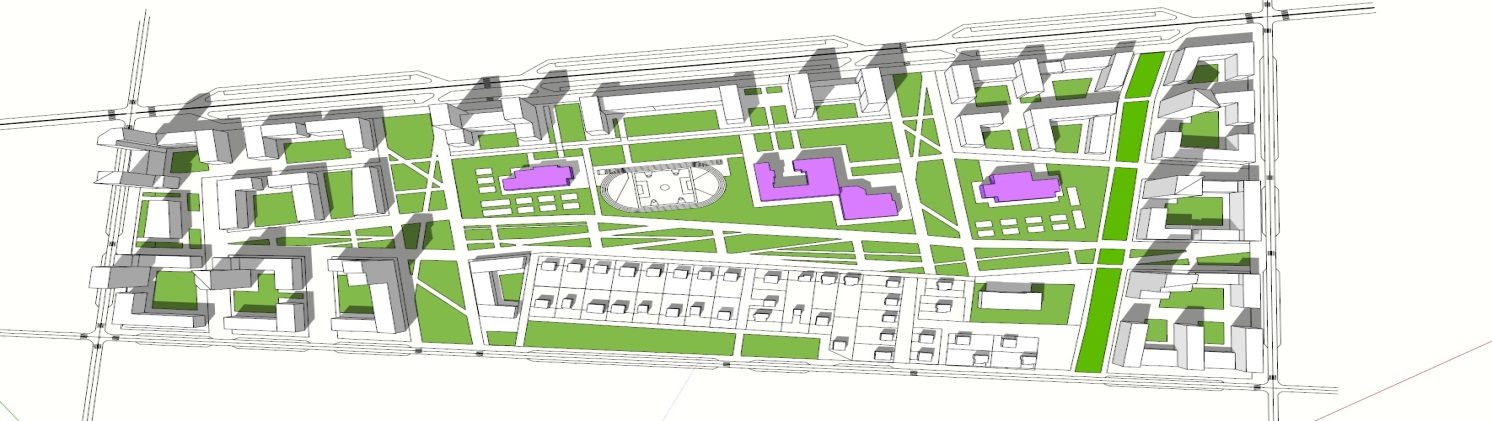 ИНВЕСТОР :
БЮДЖЕТ:
Детский сад на 220 мест стоимость строительства 
220 млн. рублей
3 детских дошкольных образовательных учреждения на 280 мест
2 школы на 1000 и 1600 мест
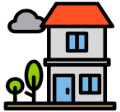 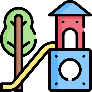 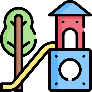 Детский сад на 280 мест
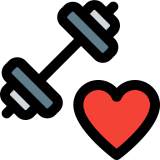 ФОК  стоимость строительства 200 млн. рублей
3 детских дошкольных образовательных учреждения на 280 мест
Продолжение пр. Московского 
до ул. Ленина

Реконструкция ул. Ленина
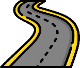 ОБЩИЙ  БЮДЖЕТ ПРОЕКТА
5,6 млрд. рублей
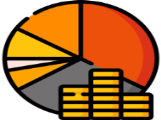 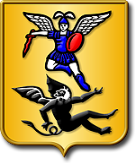 РЕАЛИЗАЦИЯ МАСШТАБНЫХ ИНВЕСТИЦИОННЫХ ПРОЕКТОВ
Жилой квартал по 
пр. Ленинградский
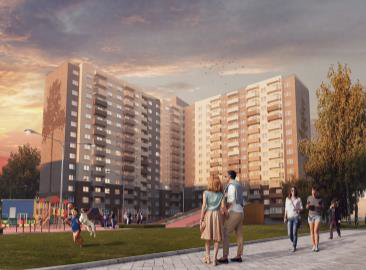 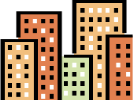 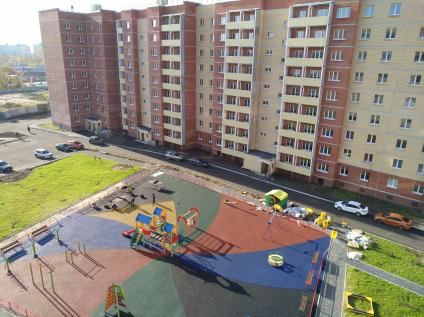 общая площадь - 47 000 кв. м.
площадь для передачи не менее 3 290 кв. м  (102 квартиры)
ЖК в территориальном округе Варавино-Фактория
ЖК Ломоносовский парк 
г. Архангельск
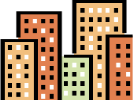 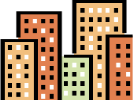 общая площадь – 21 000 кв. м 
площадь для передача не менее 1 470 кв. м  
(45 квартир)
общая площадь – 36 000 кв. м 
площадь для передачи не менее 2 520 кв. м
 (36 квартир)
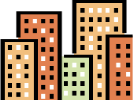 ЖК по ул. Карпогорской
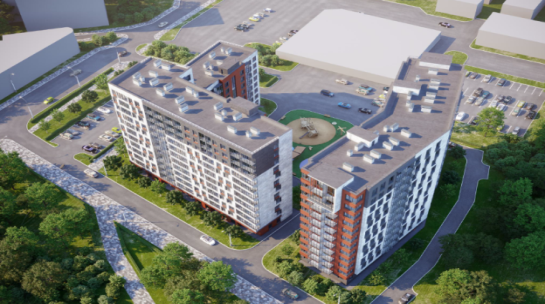 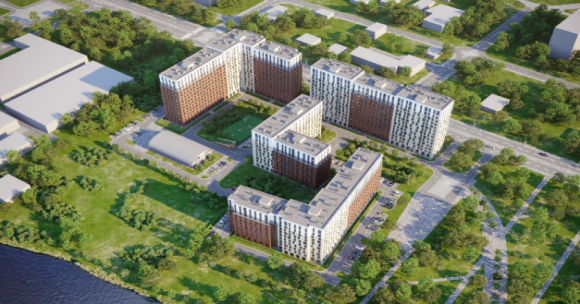 общая площадь - 20 000 кв. м.
площадь для передачи не менее 1 420 кв. м  (20 квартир)
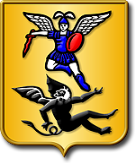 Вопросы требующие решения на региональном уровне
В масштабных инвестиционных проектах предусмотреть определение процента обязательств застройщика на конкурентных условиях
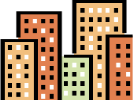 В масштабных инвестиционных проектах предусмотреть денежный вариант расчетов
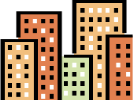 Увеличить процент отчисления в местный бюджет по УСН с 15 % до 20 %
Возобновить действие закона «О статусе административного центра (столицы) Архангельской области»
Изменить норматив по БКАД и увеличить финансирование дорог агломерации